Comparative Legal Linguistics
Language in the courtroom
Preview
Police station: Witness and suspect statements (examples)
Interaction in the courtroom: adversarial system
Questions in the courtroom: examination-in-chief, cross-examination
Language and power in the courtroom
Production formats in the  courtroom (Goffman)
Language in the courtroom: witness statements
Witness statements and those taken from suspects – important pieces of evidence
During a trial, lawyers may ask witnesses about the details contained in their statements either to introduce this information into court or challenge its veracity
If what a witness says at trial differs too much from what is in the statement, the witness may appear to be unreliable
Witness statements
Many jurisdictions stipulate that the witness statement should be in his own words
A common way of taking statements is through questions and answers
Example
P: (types)
Fame was before that.
P. Why don’t you first tell me about Fame then.
What uh happened there
Fame is in the Kalverstraat, right?
S: Yes.
P. Quite near Dam Square, right?
S: Yes.
P: (types)
Fame is in the Kalverstraat in Amsterdam, quite near Dam Square.
Comment
All the details that end up in typed lines are provided by the police officer
As he has access to information about the incident, this is not about the officer fabricating a statement, or making up facts
But the question remains: Is it possible to say that the statement is in the words of the suspect?
A case
The case involved alcohol, arguing and eventually a death; specific moments are revisited time and again in the police questioning of witnesses; there are at least 4 versions of the event
While the witness begins in version one by telling the story, in version two the police officer asks questions about details of the story
In version 3, details which have been added are checked, before the statement is taken down to version four
Compare the versions of the same event
Version 3 
(I=Interviewing officer W=Witness; (.)=short pause (numbers)=period of silence in seconds)
I: was he still in the chair at this time?
W: (.) yeh.
I: yeh, (.) and you say he was proper drunk?
W: yeh.
I: (.) OK (.) y-you said some was it how long (.) before the man flipped?
W: say about phhh (.) not quite sure because they was quite – arguing for quite a long time.
I: (10.2) OK and suddenly the man flips?
Compare the versions of the same event
Version 4
I: OK (10.4) so when you say he wa-he continued to argue a bit, is that when he was shouting (.) urm (.)you bastards I’ll knock you out?
W: yeh.
I: (9.2) who was he saying that to?
W: to Kegs.
I: (11.8) he said that to Kevin (2.9) this went on for how long?
W: about not act-not actually sure how long it went (.) on for.
I: how long do you think?
W: say about (.) say about 10 minutes.
I: (4.2) this went on for about 10 minutes (.) suddenly the man flip – flipped.
Final statement
I said don’t start arguing in the man’s house and they calmed down, the man continued to argue a bit saying ‘you bastards I’ll knock you out’ he was saying that to Kevin (surname)
This went on for 10 minutes. Suddenly the man flipped (Rock 2001: 64-5)
Activity
How many of the witness’s words are in the final statement?
Is it enough to count the words?
Comment
The interrogator collapses his questions and the suspect’s confirmations into a written text that can later be attributed to the suspect
The statement serves a number of purposes
Witness statements
The officer constructing the statement is taking on different roles: he orients to the person in front of him, puts together a detailed and coherent narrative which complies with the rules of the statement genre, and thinks ahead to the legal construction and understanding of the statement in an investigation and trial
All these objectives – fused in the final statement
Example
P: Do you realize that it is forbidden in the Netherlands to uh have cocaine on you,
Or to deal in it?
S: (nods)
P: (types, 24 seconds): I know that it is forbidden in the Netherlands to possess cocaine or to deal in it.
„Silly questions”: Example
P: Did Melvin give you permission to throw the hammer at his front door? (pause)
S: NO!!
Comment
‘silly questions’: given the importance of written texts in the law, it is important that these details are included
Questions often enumerate the separate elements of an offence
Melvin – asked if he gave permission for a hammer to be thrown at his front door
These questions ensure that the suspect’s ‘intentions and knowledge’ or ‘state of mind’ with regard to the actions they have committed are made explicit „for the record”
Witness statements
Witness statements are highly constructed texts
The statements are not always in the words of the witness
The texts are subsequently treated as reliable
Activity
Drawing on any knowledge you have, make a note of all the participants you can think of in a courtroom
Think about what they do
This should help you to come up with some initial ideas about what kinds of speaking rules apply in the courtroom.
Adversarial system (common law)
Trial seen as a battle between prosecution and defense
Evidence presented directly during the trial; each side presents its case
Opening statement for each side
Examination-in-chief (the side calling the witness conducts the examination-in-chief, followed by cross-examination)
Cross-examination of witnesses
The judge instructs the jury on points of law
Jury passes the verdict 
Quantum of proof in criminal cases: beyond reasonable doubt
Judge passes the sentence
Inquisitorial system (civil law)
Based on written evidence collected in advance
The investigating magistrate conducts the investigation: interviews witnesses, takes statements, works with the police
Conversation analysis (CA)
CA looks at the detail of conversations paying attention to what is said, pauses, intonation, the smallest details of talk
The utterance of words by a speaker – a ‘turn’
The alteration of speakers – ‘turn-taking’
The question/answer sequence – ‘an adjacency pair’
Types of questions
Open questions allow the addressee a deal of latitude in their answer (who, what, where, why)
Closed questions invite a limited range of responses
Closed questions
Yes/no questions; 
Tag questions
often: a ‘preferred’ and a ‘dispreferred’ response (e.g. ‘You’re coming, right’? has a preferred response ‘yes’)
It is ‘easier’ to give a preferred response, and the form of the question usually indicates what the preferred response is
Closed questions in the courtroom – used not only in eliciting information, but also controlling the way this information is presented
Closed questions – exert more control over a witness than open questions
Activity: Consider the following questions. How controlling are they?Why?Does it depend on who is asking?
1. What happened on that evening?
2. Where were you standing then?
3. Were you angry or were you furious?
4. That’s not what happened is it?
5. You were not happy about the situation. Is that not the case?
6. You weren’t there.
Questions in the courtroom
Information-seeking (open)
Confirmation-seeking (closed)
Both types can be more or less constraining, i.e. coercive (tags – less constraining than declaratives
Comment
Information-seeking questions can be very open (1)
Example (3) the witness is very constrained, invited to chose between 2 options; he can dispute the question, but: 1) not responding directly to the terms of the question may be seen as uncooperative; 2) in offering only two alternatives, the lawyer has set a semantic minefield. The witness will probably have to explicitly deny being ‘angry’ or ‘furious’ and thus the words will have to be uttered again (Cotterill 2004)
Questioning strategies
Questioning strategies during examination-in-chief and cross-examination are not straightforward; it is not that the former uses open and the latter only closed questions
While it is possible to look at individual questions, and describe them in terms of being information or confirmation seeking, or in terms of control and coercion, each question and answer pair is part of a broader structure
Questions in the courtroom
Understanding how questioning works in the courtroom requires that attention be given not just to individual adjacency pairs, but also to the ‘line’ of questioning
The rules of question and answer in the courtroom mean that only the barristers can indulge in ‘topic management’
Activity: Look at the following examination-in-chief for open and closed questions. Is there a line of questioning or is the order of questions not important?
1. Q. Right. That was dealing with the wax in her ears. Was there any other conversation between the two of you?
A. Yes.
2. Q. What took place?
A. She produced some paper or papers out of her bag and asked if I would be kind enough to witness her signature.
3. Q. And when you say she produced a paper or papers out of her bag can you recall now what size the paper or papers were?
A. The papers were folded so I would have thought A3 size.
Cont.
4. Q. And she asked if you would?
A. Witness her signature.
5. Q. And what did you say?
A. I jokingly said to her that if it was a will and she was going to leave me some money I couldn’t do it.
6. Q. And what was her response to that?
A. There was a moment’s pause and I realised that it was something like that and I said I would get a couple of patients to come and do it.
Cont.
7. MR JUSTICE FORBES: Sorry, I didn’t quite catch the last part of that, ‘There was a moment’s pause. I realised it was something like that?’
A. And I said I would get two people out of the waiting room.
8. MR. JUSTICE FORBES: Thank you. (…)
9. Q. When Mrs. Grundy either produced the document, put it on the table, left it on the table, was there ever a time when you touched any sheet of paper produced by Mrs. Grundy on the 9th June?
A. Yes.
Cont.
10. Q. When?
A. When Mrs. Grundy took the document or documents, and I really can’t remember if there was more than one piece of paper, as she asked me and I was refusing I pushed the paper back to her. So I sort of pushed my finger across like that and gave it back to her.
11. Q. And the part that you were pushing back, was that a part on which there was any writing? If you cannot remember please don’t speculate.
A. I can’t remember.
Cont.
12. Q. You have told us that on that occasion you placed was it one or more fingers on the document, Dr. Shipman?
A. At least one.
13. Q. Was that the only occasion upon which you touched a document produced by Mrs. Grundy on the 9th June?
A. No.
Cont.
14. Q. What other occasion or occasions did you touch any such document produced?
A. After the two witnesses had signed I picked up the paper or more than one piece of paper and handed it back t Mrs. Grundy
(Shipman Archive, 2005)
Comment: examination-in-chief
The first questions seem to be designed to let Shipman tell a story: open questions
The second part – more specific, dwelling on the handling of paper
This anticipates material to be covered in the cross-examination
Barristers are instructed to ‘insulate’ their witness from attack by the opposition in cross-examination. That may mean getting the witness to talk about topics relevant to your opponent’s case
Closed questions need to be used because evidence has to be introduced into court and because of the rules of speaking in the court; the only way this can be done is through a question and answer routine
The counter argument: cross-examination
1. Q. Mrs Grundy was asking for your signature?
A. She asked if I would sign the document.
2. Isn’t that the same thing?
A. I am telling you that she asked me to sign the document.
3. Q I said Mrs. Grundy was asking for your signature and I think you are agreeing with me?
A. She was asking me to sign the document, she wasn’t specifically asking me for a signature which she could take away.
Cont.
4. Q I see. So your response to that was, ‘No, I will get two patients.’ Why two patients and not one?
A. Because she had asked.
5. Q. No?
A. She had asked me to sign it and I had surmised that it was a will and therefore I knew you need two signatures.
Cont.
6. Q You were very very quick on the uptake, weren’t you, having just been asked for your signature, to decide quickly that you needed two people from the surgery, were you not?
A. I don’t think I was particularly quick on the uptake. If it was a will it needed witnessing-.
7. Of course?
A –it needed two signatures.
Cont.
8. Q Of course, if you were the person who prepared the document in the first place you would know that it was a will and you would know that you needed two people to sign a will, wouldn’t you?
A. If I had done all what you have told me then I already would know that you need two signatures to witness a will.
9. Q Now you say that Mrs Hutchinson and Mr Spencer signed the document that was there seen first by you in Mrs. Grundy’s hand?
A. They signed a document which may well have been the document that I saw in Mrs Grundy’s hand.
Cont.
10. Q And your explanation for your little fingerprint being in the bottom left hand corner of this document is that you at some stage pushed the document across the desk and that explains your little finger on the face of the document?
A. That is probably the right conclusion to draw.
11. Q It cannot conceivably be right, can it?
A (No reply)
Cont.
12. Q The document that you have there that bears your finger-print was not the document signed by Mr. Spencer and Mrs. Hutchinson, was it?
A. I am told by the Court that that is so.
13. Q. And so your fingerprint could not have got on that piece of paper in the witness box with you now on that occasion, could it?
A. Yes.
Q. How?
A. I did say that she produced a document. I was not in the room all the time with her. And I don’t know whether there was one piece of paper or two pieces of paper.
Cont.
15. Q. Yes. I am going to have to ask you to look and see what you told the police. You are suggesting, are you, there may have been more than one piece of paper in Mrs. Grundy’s possession there and then?
A. I am saying I do not know if there was more than one piece of paper.
16. Q. I am sorry, you gave evidence about this matter earlier?
A. I will accept then that I suggested there was more than one piece of paper in Mrs. Grundy’s possession.
Cont.
17. Q. You have already said Mrs. Grundy had more than one piece of paper in her possession when you gave evidence?
A. Thank you for reminding me.
Q. I am going to remind you now of what you said to the police. Page 96 of the interview?
A. Thank you. I have it.
Cont.
198. Q. Thank you. Your reply, ‘Mr. Spencer, and I asked if they would witness a signature and they came in and witnessed her signature. Mrs. Grundy had used my pen, something that I am not happy about people doing. I am sure if you have a favourite pen you know that you don’t let other people use it, and I gave biros to the other two people and they witnessed her signature. They went out and I introduced, I said, ‘This is Mrs. Grundy”. They went out. We finished the consultation. She took the piece of paper that had been signed, put it in her bag and went out. I was not allowed to see what was written on the paper’. Does that answer the question? There you refer to the piece of paper, don’t you?
A. I actually used those words?
Cont.
20. Q Yes, and it was a ‘piece of paper’ was it not?
A. At all times I don’t know.
(Shipman Archive, 2005)
Activity:
Are the questions asked in the cross-examination the same as in the examination-in-chief? 
Does the content of the examination-in-chief make more sense now that the cross-examination can be seen?
Comment
The function of the cross-examination: to identify and then challenge inconsistencies in the witnesses’s evidence
The barrister challenges Shipman’s previous testimony in its own terms and in relation to his police interview
The prosecution seeks to question the plausibility of the narrative as well as to offer an alternative one, i.e. that Shipman prepared the will and so knew exactly what the document was
Comment: differences regarding examination-in-chief
1) the marked use of commentary (6); question tags
2) silence
Two golden rules of cross-examination:
1. Tell: don’t ask! Include the answer you want in the question
2. Lead, lead, lead – avoid open ended questions wherever and whenever possible. (McPeake, 2010: 167)
Activity
Is there any response that could have been given to ‘question’ 11?
Think about what someone might say in a ‘normal’ conversation if challenged in this way.
What is the effect of the silence in this instance?
What might the jury make of this?
Who is responsible for the silence?
Comment
According to the rules of the courtroom, Shipman is not supposed to ask questions, he can only provide answers
Barrister asks a rhetorical question which does not ‘expect’ an answer; it often does not have an answer; here it serves to comment on the witness’s testimony and to construct a silence; only a lawyer can construct and exploit silence in this way
Comment
The last few lines of the cross-examination seek to contest that which was raised in the examination-in-chief: whether there was one piece of paper or more
Shipman repeatedly says he does not know how many pieces of paper there were
Once this has been firmly established, the barrister moves to the statement Shipman gave to the police
The jury is to understand this line of questioning as a demonstration of Shipman’s dishonesty
Harold Frederick Shipman(14 Jan. 1946 – 13 Jan. 2004)
a British GP and the most prolific serial killer in recorded history.
 On 31 January 2000, a jury found Shipman guilty of 15 murders, but an inquiry after his conviction confirmed he was responsible for at least 218. He was sentenced to life imprisonment and the judge recommended that he never be released.
The Shipman Inquiry, chaired by Dame Janet Smith, began on 1 September 2000. Lasting almost two years, it was an investigation into all deaths certified by Shipman. About 80% of his victims were women. His youngest victim was a 41-year-old man. Much of Britain's legal structure concerning health care and medicine was reviewed and modified as a result of Shipman's crimes. He is the only British doctor to have been found guilty of murdering his patients, although various other doctors have been acquitted of similar crimes in the country.
Shipman died on 13 January 2004, the day before his 58th birthday, after hanging himself in his cell at  Wakefield Prison.
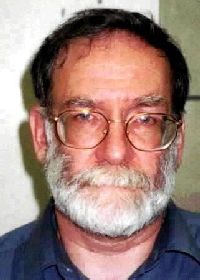 Jury instructions
A tension between the language appropriate to the lay jury audience, and the language appropriate to the specialist legal audience – two audience dilemma
Written language presented in oral form – communication breakdown
Lack of a shared conceptual frame
Jurors do not understand a large portion of the judicial instructions delivered to them; emphasis on legal accuracy with minimal attention paid to comprehensibility
Jury instructions
Notions that jurors are likely to misunderstand:
Reasonable doubt
Presumption of innocence
Burden of proof
Language and Power
The justice system – the most powerful institution in societies based on ‘the rule of law’
Language – an important manifestation of power
Much of the power in law – manifestation of organizational hierarchy
Legal power – purports to be impersonal (people in the courtroom – often referred to by their role: defendant, witness; frequent use of passive voice)
Legal register: „hierarchical, authoritarian, monologic and alien use of language”
Non-verbal communication
Imposing court buildings
Judicial robes, wigs and gowns
Another marker of power – all must be on their feet when the judge or jury enter or leave („All rise!”); people leaving or entering the court will usually bow to the judge
Rules of interaction
Lawyer – client
Trials – politeness and formality (e.g. „You may approach the bench”); inquisitorial (written), adversarial (oral) evidence
Police – treatment of prisoners constrained by legislation and by rules of procedure; the right to silence; police interviews should be as open and non-coercive as possible
Primary and secondary realities
Courtroom discourse: 
1) the primary courtroom reality: the courtroom itself and the people present
2) the secondary reality: the events that are subject to litigation
The secondary reality is ‘projected’ through the primary reality
Adress forms in the courtroom
Your Honour, Your Lordship
In the 2nd person, counsel may address or refer to each other as my friend or my learned friend and may also refer to each other in the third person as the Crown, Counsel for the Prosecution or Counsel for the Defence
Names are rarely used since the person’s courtroom identity is seen as their primary identity
Judges and other lawyers often referred to as learned
Police
Organized along essentially military lines, with ‘ranks’ such as senior constable, sergeant, inspector, etc.
Ranks – a direct manifestation of hierarchical power relations
Ranks can be used as forms of address face-to-face (‘Yes, sergeant’)
Linguistic attributes of power
Loudness and variation in loudness
A larger pitch range (i.e. varied intonation)
Repetition
Silent pauses rather than filled pauses (um, er)
Interrupting
Not using expressions of agreement
Fluency
coherence
Speech attributes of powerlessness
Hedges (sort of, kind of, you know)
Hesitation
Uncertainty
Use of ‘sir/ma’am
Intensifiers (very, definitely, surely)
Time taken (powerless take longer time to say the same things)
Mitigation (would you mind if…, sorry to trouble you…)
Linguistic indicators of power
Powerful speakers – more likely to dominate discourse
Less powerful speakers – less convincing as witnesses
Overall: People who are less powerful in society may reflect their status in their speech behaviour and be less convincing as witnesses or defendants
Coherence and cohesion
Testimony – narrative account of events; often interrupted by lawyers’ questions
In the fragmented ‘question’ narrative it is the lawyer who is in control of the discourse, constraining what the witness can say and deciding the organization and ordering of the account
If a story is presented in this fragmented way, it might be less convincing, and jurors might associate the witness’s lack of control with a lack of competence and power
Turn-taking
In the courtroom, the most powerful person – the judge – can speak and interrupt at will, so judges can take a turn whenever they wish
The least powerful people – observers – can be punished, even imprisoned for contempt of court if they speak at all or even laugh
Witnesses are given a turn, but they have little control over when they speak and what they say
Counsel frequently interrupt witnesses, but witnesses should not interrupt counsel
Turn-taking
Counsel are given many more turns at talk, but these are constrained: 
1) during questioning of witnesses, the counsel who called the witness asks questions (examination-in-chief), then
2) the opposing counsel may ask questions (cross-examination), 
3) then the counsel who called the witness can ask follow-up questions (re-examination)
Counsel may interrupt each other according to strict rules of procedure, for instance to raise an objection, but they do not interrupt the judge
Turn-taking
In police interviews control of the interview rests with the interviewing officer who has control of topic and turns
Questioning
Objectives:
1) to elicit information
2) to obtain confirmation of a particular version of events that the questioner has in mind (coercive interrogation to obtain confessions; often leading to miscarriages of justice)
Coercion in questioning
The form in which a question is put exerts a strong influence on the quality of the answer
Frailty of memory: witnesses’ memory and testimony can easily be influenced by a questioner
‘for lawyers, the focus of attention to question forms is on how to control witnesses’; a common strategy with hostile witnesses – to confuse, upset, or otherwise intimidate in order to discredit their testimony or to bring into question their personal credibility
Control of the person (credibility) and control of the information (testimony)
Coercion in questioning
Where there is an imbalance in power relationship between the speakers, the more powerful speaker not only gives more directives, but asks more questions; the less powerful speaker is expected to give more answers
Powerful people (lawyers, police) can manipulate people more readily; they can persuade others, change attitudes, and influence behaviour of others in many ways
Politeness
In normal discourse there are ‘preferred responses’ (e.g. a preferred response to an invitation is acceptance rather than a refusal)
Responses in the courtroom or in police stations may be influenced by this: e.g. the preferred response to an evaluation is agreement rather than disagreement
In this case, politeness can serve as a mechanism for coercion
Examining questions
Tag questions – put a degree of pressure for agreement upon the interlocutor; more coercive than yes/no questions
Questioner’s power over the interlocutor and the latter’s obligation to comply
The more information included in the question, the greater the questioner’s control of the information
Open questions should be encouraged
It is necessary to check if a suspect has understood the question
Presuppositions
Potential to confuse witnesses and mislead hearers by inserting as given content something that is new or disputed
Questions presupposing the presence of items or events (‘Did you see the broken glass?” elicit different responses from those that did not make the presupposition („Did you see any broken glass?”)
Difference between examination-in-chief and cross-examination (A training manual for barristers)
„In general terms, examination-in-chief is about trust, the advocate allowing the witness the freedom to tell their story in their own words, but cross-examination is about control. The cross-examiner doesn’t want the witness to tell their story in their own words; instead, the cross-examiner asks leading questions designed to convey the story of the cross-examiner’s client in words chosen by the cross-examiner” (McPeake 2010: 138)
Questions in the courtroom
Lawyers in court – formidable users of language
Their power derives from the linguistic and conversational rules that the court dictates – only barristers can ask questions and witnesses must respond
While lawyers are experts at constructing questions and constructing narratives with these questions, they ultimately rely on the way questions are asked in other situations
Only barristers can indulge in ‘topic management’
Summary
The courtroom has its own rules for speaking
Lawyers ask questions and witnesses answer them
There are strategies available to lawyers that are not available to witnesses
Different questions perform different functioins: the questioning strategy can be seen in the choice and sequencing of questions
Who is speaking to whom?
Model of communication: speaker and hearer
Goffman (1981): these positions can be further specified
Hearer can be ‘ratified’ or ‘un-ratified’
A ratified hearer: 1) ‘addressed’ or 2) ‘unaddressed’
Un-ratified hearers: inadvertent ‘overhearers’ and the engineered ‘eavesdroppers’; occupy this role because of their own actions, rather than those of the speaker
Courtroom interaction
A witness is ratified and addressed
The jury is ratified but not directly addressed during the examination-in-chief and cross-examination
Who is speaking to whom?
Courtroom interactions, such as the questioning of witnesses, are best understood as addressed to the jury
If the jury is the addressee, the addresser is not a person, but the interaction between lawyer and witness
Lawyers want to control this interaction as much as possible because it constitutes an address to the jury
Erving Goffman (1922-1982)
Benjamin Franklin Professor of Anthropology and Sociology at the University of Pennsylvania, one of the foremost sociologists of the twentieth century
Goffman: Production formats
For Goffman, the term 'speaker' can have various meanings. As such, more precise terminology is necessary in order to properly identify the source of an utterance. 
Goffman's solution to this problem is his concept of the ‘production format’, which comprises the following ways in which we can consider a speaker:
Production formats
Animator – the animator is what Goffman calls the 'sounding box' through which utterances are made. Usually this is simply a human being, but at other times it might be merged with a piece of technology such as a telephone or a speaker system.
• Author – the author is the individual who composes the words uttered by the animator. This could, of course, be the same individual, or it may be a speechwriter who has written the words for a politician to animate, the lyricist who writes the songs for an animator to sing, or the academic who is quoted by a student.
• Principal – the individual or party whose beliefs and viewpoint are represented by the words uttered. Again, the principal could be the same person as the animator (and/or the author). On the other hand, we could have a situation where each is different: for example, the animator could be a politician giving a speech, the author the speechwriter who has written the words for them to speak, and the principal the governing political party for whom the politician and the speechwriter work
Voices in the courtroom
In the context of Shipman’s trial, the principal in the cross-examination is the prosecution, the state: an institutional or abstract entity
The animator is composed of both the cross-examining barrister and the accused
The barrister and witness together comprise the author; in cross-examination, the barrister will seek to be the author as much as possible; the examination-in-chief allows the witness a larger part of both the author and animator roles
Voices in the courtroom
The lawyer has a representative role, but it is one that represents a number of other texts, positions, arguments and institutions
Bearing in mind Goffman’s framework helps to remember that when lawyers speak in court, there may be a great deal of history behind their words
Summary
Courtroom interactions are highly structured
More than  one person may contribute to the author, animator and principal roles
The question and answer routine can be understood as the addresser to an addressee; the jury
Conclusion
To understand a text, it may be necessary to have some insight into how it was produced
This is especially important in relation to witness statements because they inform the questions asked in the courtroom
Being familiar with the rules of the courtroom is important in understanding how participants make their arguments
While conversations in a legal context rely on the rules of ordinary conversation, these routines are supplemented and embedded in conventions stipulated by the law, its practices and institutions